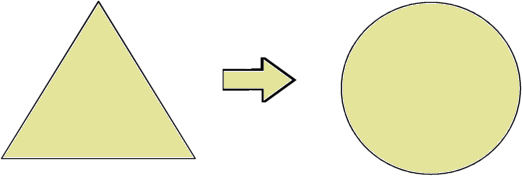 Social Media for Journalists
Stephen Downes
Browser
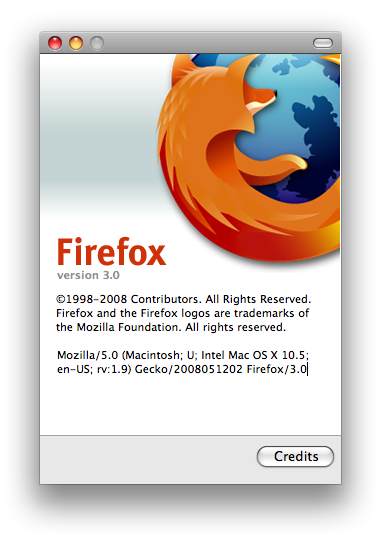 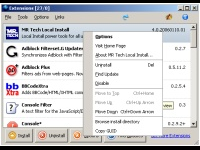 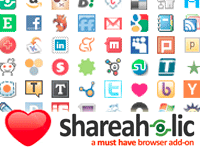 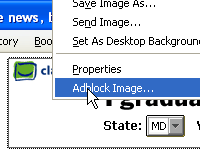 http://www.mozilla.com/firefox/
Also: http://www.flock.com/
RSS Reader
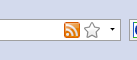 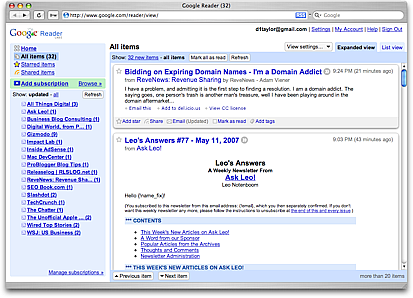 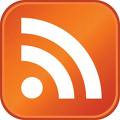 http://www.google.com/reader
Also: http://www.bloglines.com/
http://en.wikipedia.org/wiki/Aggregator
Blogger
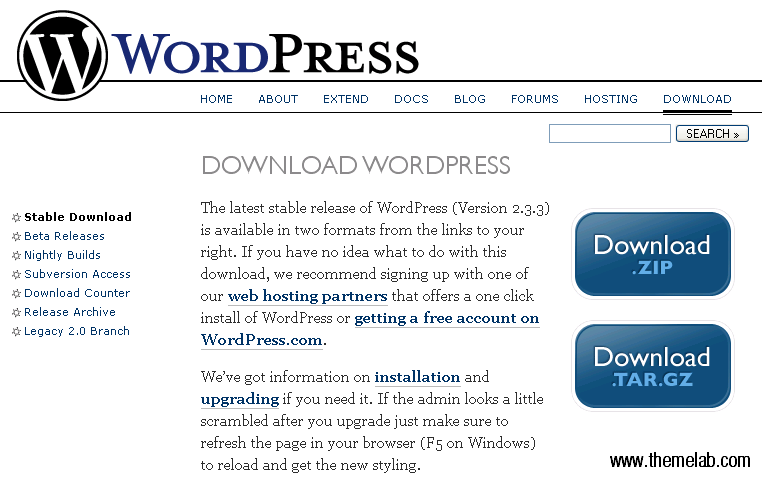 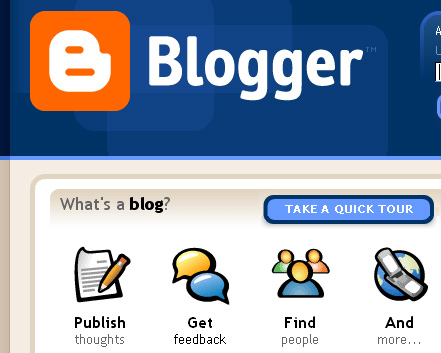 http://www.blogger.com
http://wordpress.org/
Aggregating
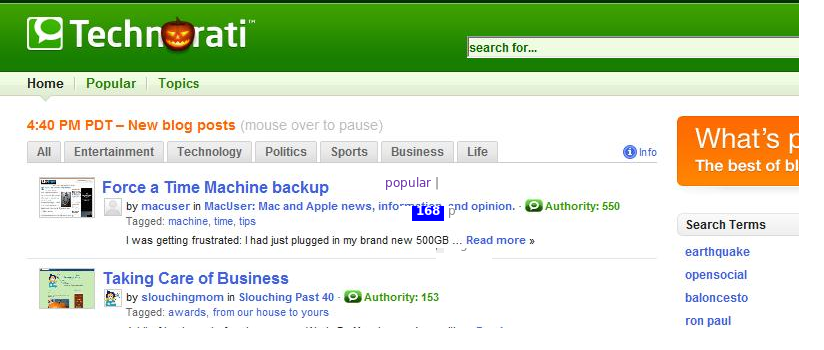 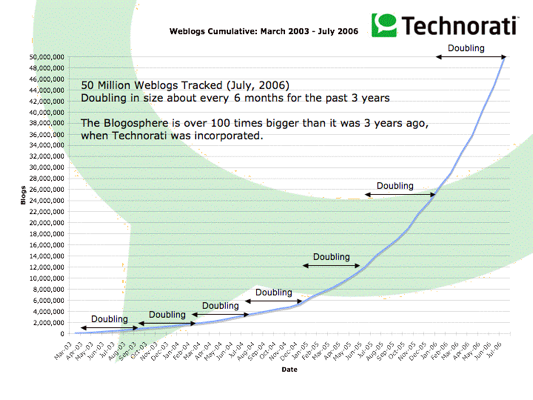 http://technorati.com/
Alerts
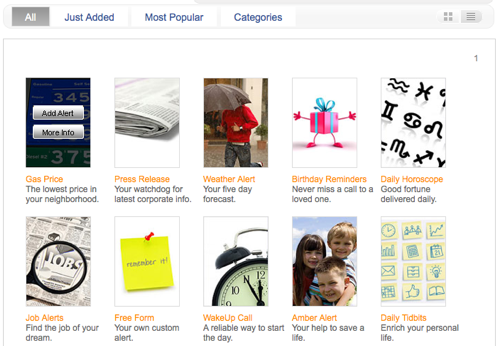 http://www.google.com/alerts
http://www.alerts.com/
Bookmarking
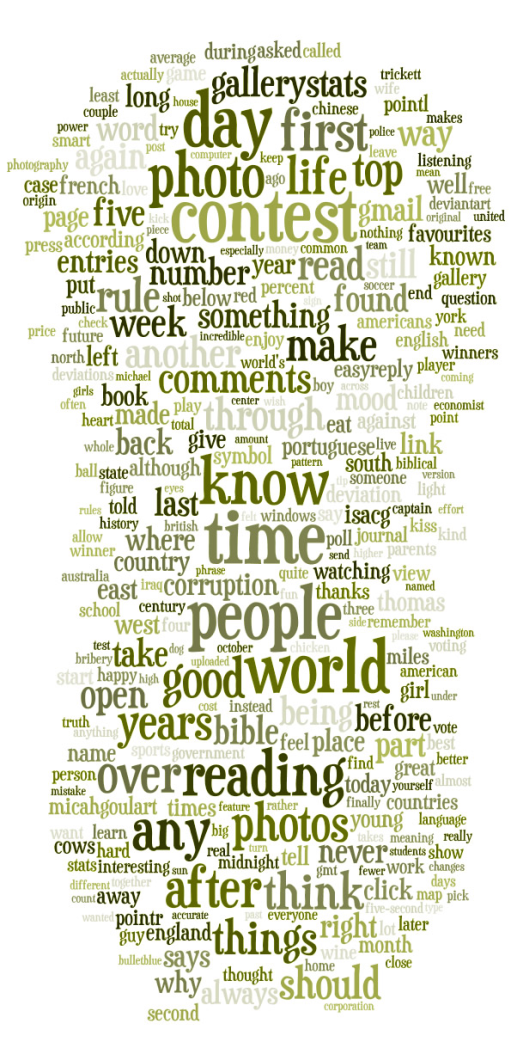 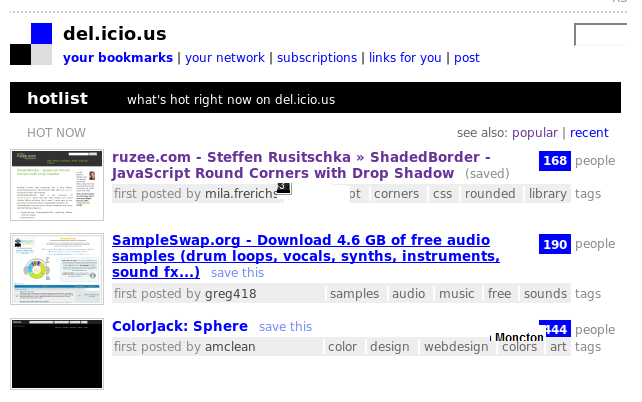 http://delicious.com/
Also: http://digg.com/     http://www.diigo.com      http://www.twine.com/
Photos
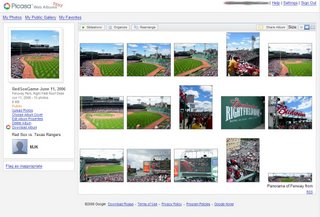 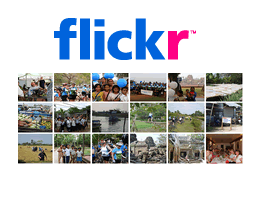 Also:
Photo editing
Photo groups
http://www.flickr.com/
Video
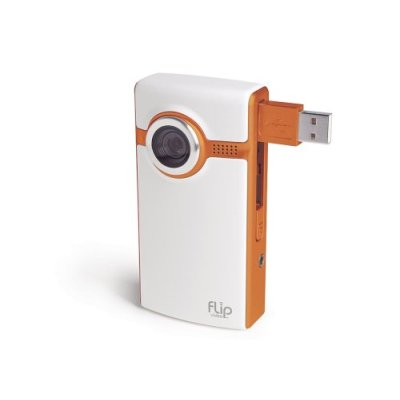 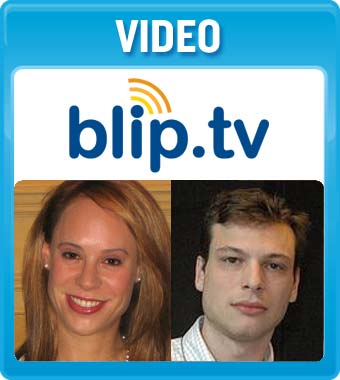 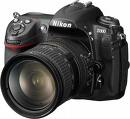 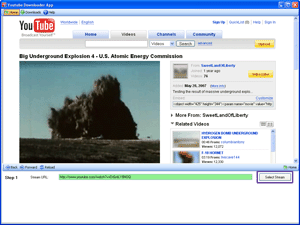 http://www.youtube.com/
http://www.blip.tv/
http://www.theflip.com/
Social Network
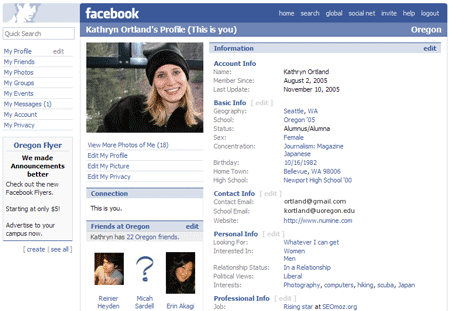 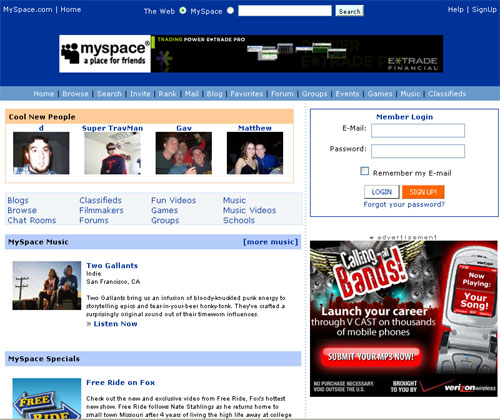 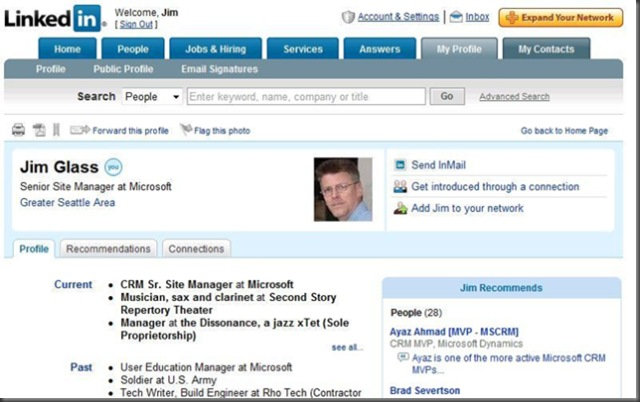 http://www.facebook.com     http://www.myspace.com     http://www.linkedin.com
Messaging
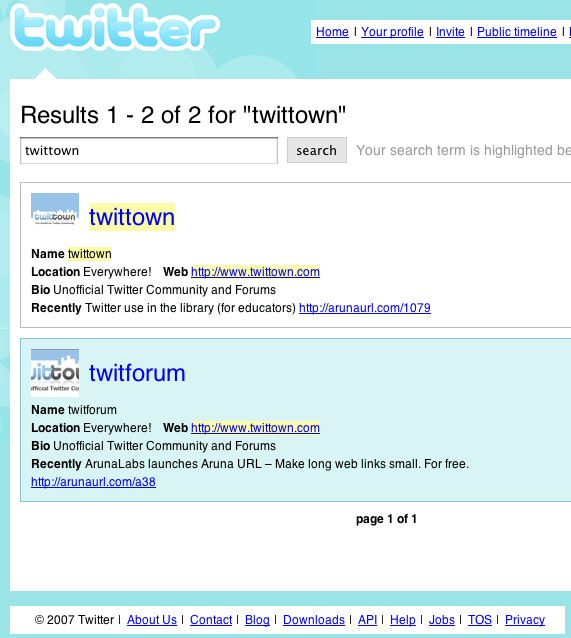 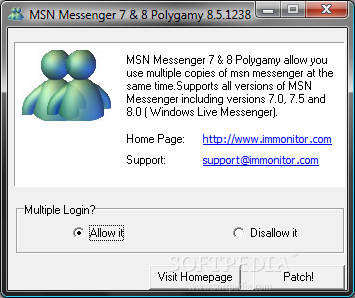 http://messenger.msn.com
#hashtag
@message
http://twitter.com/
Calling
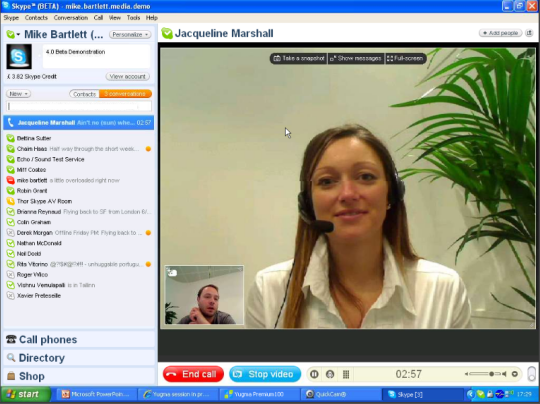 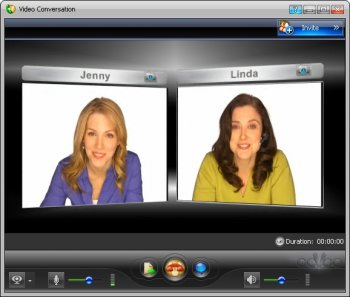 http://www.skype.com
Recording:
http://www.pamela.biz/
http://www.oovoo.com/
Collaborating
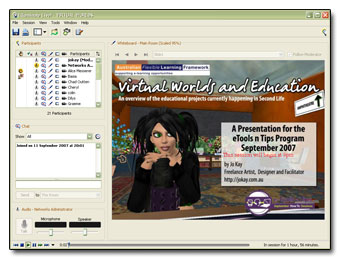 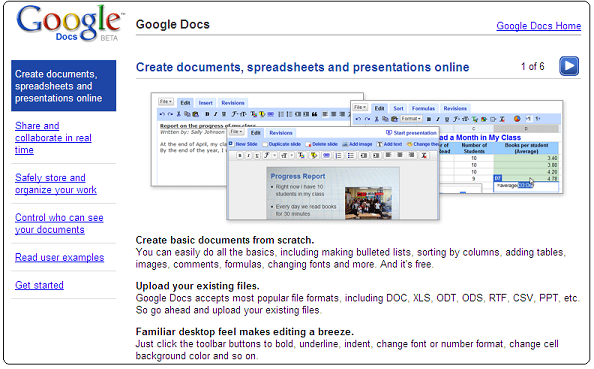 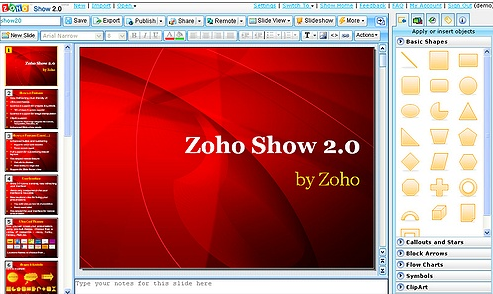 http://www.zoho.com/   http://docs.google.com   http://www.elluminate.com/
Mashups
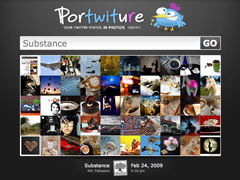 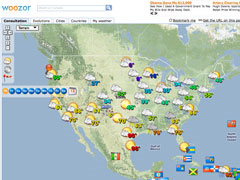 http://mashupawards.com/winners/
http://mashable.com/